Дымковская игрушка



                          Воспитатель ГБДОУ№22 Адмиралтейского района
                                                                           г. Санкт-Петербурга
                                                               Денисюк Наталья Вадимовна  1 кк
ДЫМКОВО
Место это очень низкое: песчаная пойма, вся в протоках и озерцах.
С высокого городского берега слободу ДЫМКОВО как на ладони видно: летом она вся в буйной зелени, только дымок из зелени крутится (отсюда, может, и название пошло).
А весной затопляло Дымково по самые крыши.
Кормились слободчане в основном рекой: рыбалка, сплав леса, да еще игрушки глиняные делали и грузила для сетей.
История создания
В старину Вятка славилась своими базарами, праздниками-ярмарками, которые назывались «СВИСТУНЬЕЙ» или «СВИСТОПЛЯСКОЙ». 
Развлечением праздника были глиняные игрушки-свистульки, которые крестьяне лепили из местной красной глины.
Зимой этими игрушками украшали окна домов
Основная технологическая цепочка в      создании дымковской игрушки – 

подготовка глины, 
лепка, 
сушка, 
обжиг, 
побелка,
 роспись,
 украшение сусальным золотом
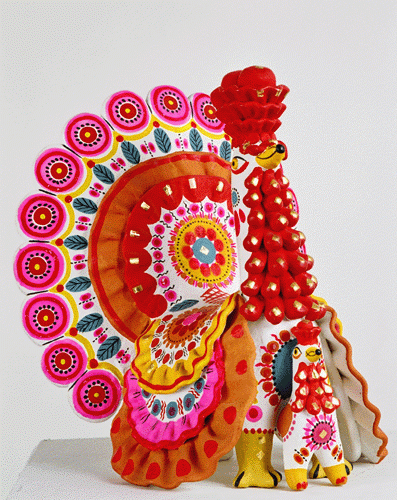 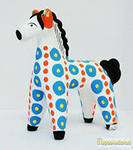 ОБРАЗ
Няньки-кормилки
Водоноски
Щеголи и Щеголихи
Кони и всадники
Индюки
Олени
Сценки праздника
Сценки чаепития
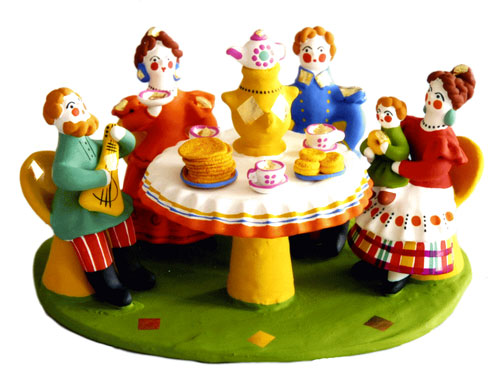 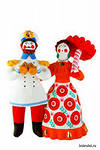 Игрушки закаляли в печи, белили мелом, разведенном на молоке.
Поэтому фон – белый.

Красный
Малиновый
Розовый
Синий
Голубой
Желтый
Зеленый
Коричневый
Немного черного
ЦВЕТ
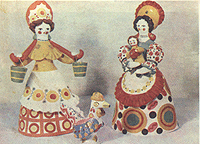 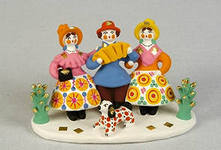 УЗОРЫ
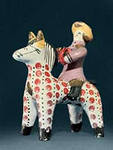 Круги
Овалы
Полосы
Волнистые линии
Клетки
точки
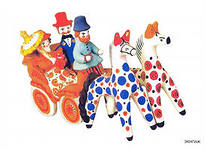 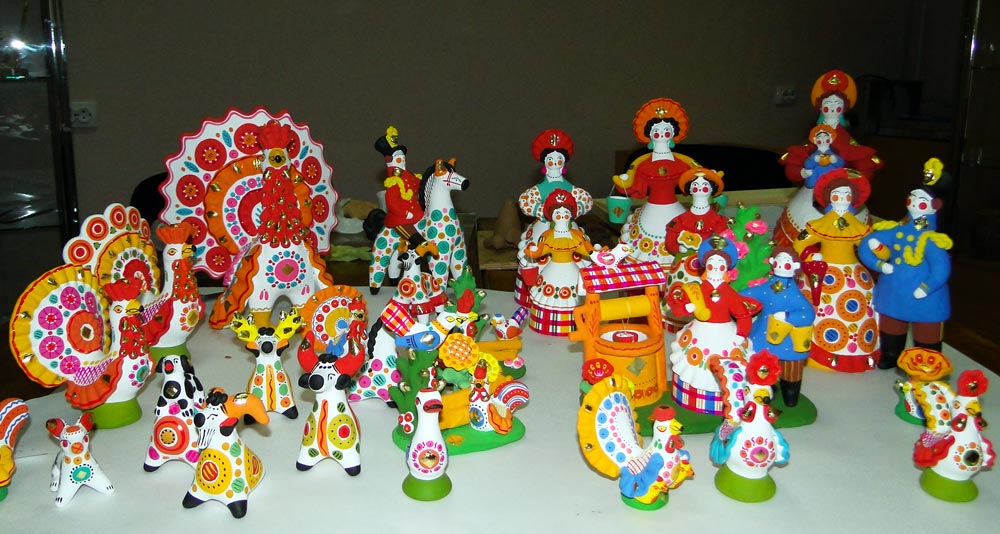